Dominique Boutigny
Réunion des sites-LCG France
22 novembre 2010
Nouvelles du CC-IN2P3
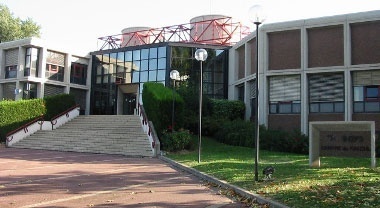 Chaises musicales…
Directeur adjoint: Pierre-Étienne Macchi
Responsable LCG@CC: Pierre Girard
Arrivée de Christèle Éloto: déploiement du middleware aux côtés de Jacques Garnier
Responsable de l’équipe développement: Jean-René Rouet
Responsable qualité@CC : Rolf Rumler
Responsable NGI@CC: Hélène Cordier
22 novembre 2010
Budget 2010 / Hardware
Budget en forte baisse
T2/T3 : 377 k€
0.5 € / Go
1.55 Po – SUN X4540
1 Po – DELL R510 + 2 MD1200
+ probablement ~1-2 Po – DELL R510 + 2 MD1200
0.3 € / Go
Serveurs 2U – 4 mini cartes mères / serveurs – 2 x 6 cores HT  24 threads / machine
3 Go / Thread
28 serveurs DELL C6100: 23 kSI2k
22 novembre 2010
Nouveau système de batch
Après des années de développement BQS est un produit parfaitement fonctionnel, stable et mature
Pourquoi changer ?
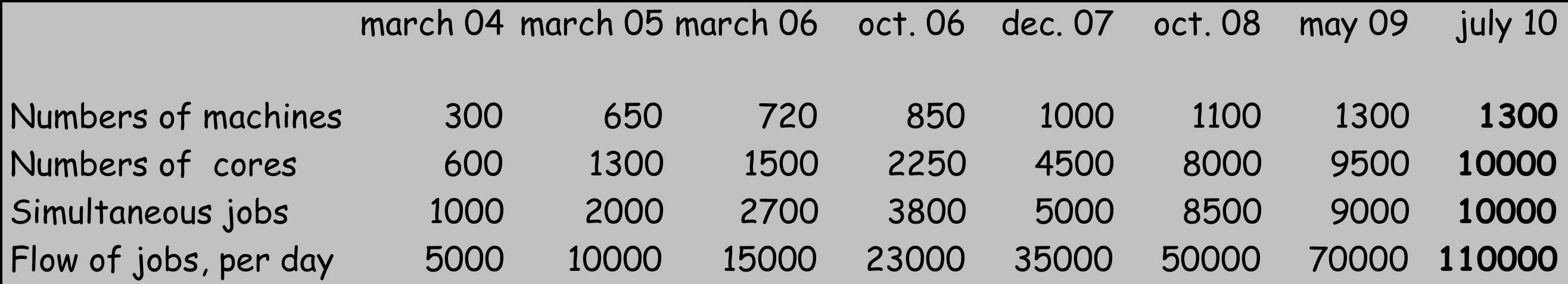 Le CC-IN2P3 est le seul site utilisant BQS
D’autres produits existent et BQS peu ou plus de valeur ajoutée
Les nouveaux besoins de la physique HEP nécessiteront des développements ±importants : Machines virtuelles – Réservation de workers complet pour exploiter les architectures multicœurs / multithreads – futurs intergiciels / CE etc.
22 novembre 2010
Nouveau système de batch
2009: Décision de changer
2010: Comparaison détaillée des systèmes disponible puis choix
2011: Mise en production
LSF et GE assez nettement devant les autres  choix de GE
Compréhension du système par les administrateurs GE  et premiers rendus internes (sessions techniques, tutorials) 
Détermination de la configuration GE [clusters, users, groups/VO, fairShare, etc ...)
Configuration matérielle (master/Shadow[clone-master], SGBD, FS interne, hardware) 
Installation d'un cluster pré-prod (Phase Interne) : 1/2 Rack 
Validation des procédures d'installation (Système et Workers) 
Etude des use-cases d‘exploitation (solutions, adaptations) 
Préparation de Documentations Utilisateurs [aide à la Migration et doc d'utilisation du produit
22 novembre 2010
Nouveau système de batch
Difficultés liées au rachat de SUN par Oracle
Coût prohibitif des licences (mais LSF à peine moins cher)
 Négociation en cours avec Oracle qui devrait déboucher bientôt
Calendrier indicatif :
Fin Novembre : Ouverture du cluster à des cobayes 2 au départ puis élargissement progressif 
Janvier 2011 : Ouverture aux utilisateurs du Cluster en pré-production
1er trimestre 2011 : Ouverture d'un cluster de production 
1er semestre 2011  : Basculement progressif de BQS à GE (à priori du style migration: SL4SL5) 
? 2011: Arrêt de BQS
 Souhait de créer et d’animer une communauté HEP (et autre) active
22 novembre 2010
Infrastructure
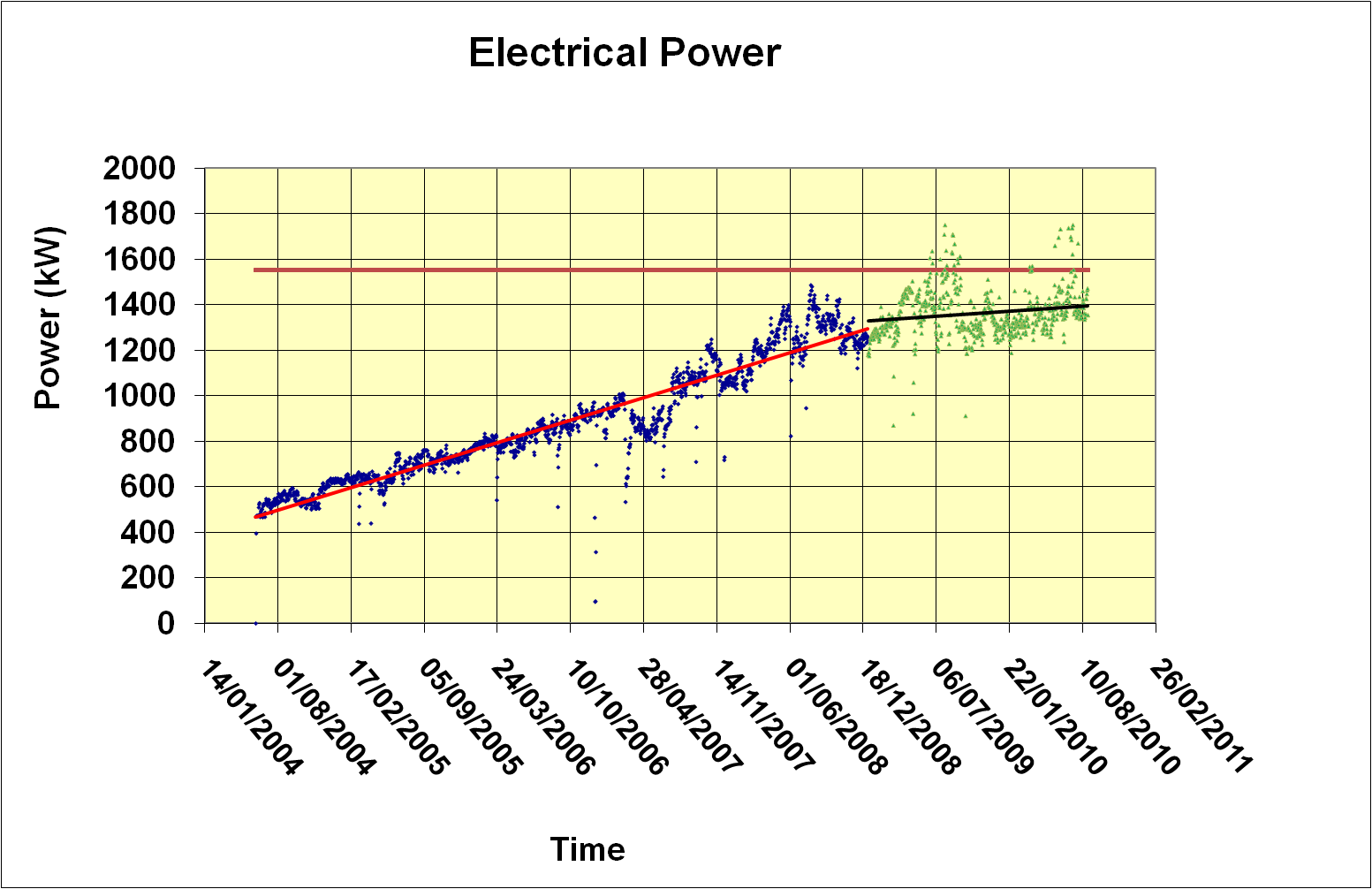 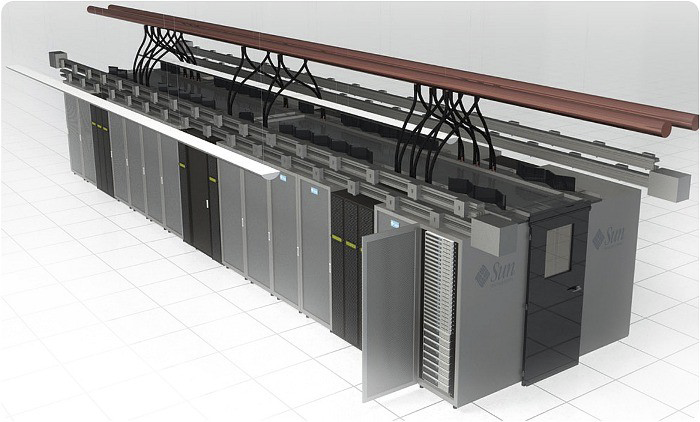 22 novembre 2010
Infrastructure
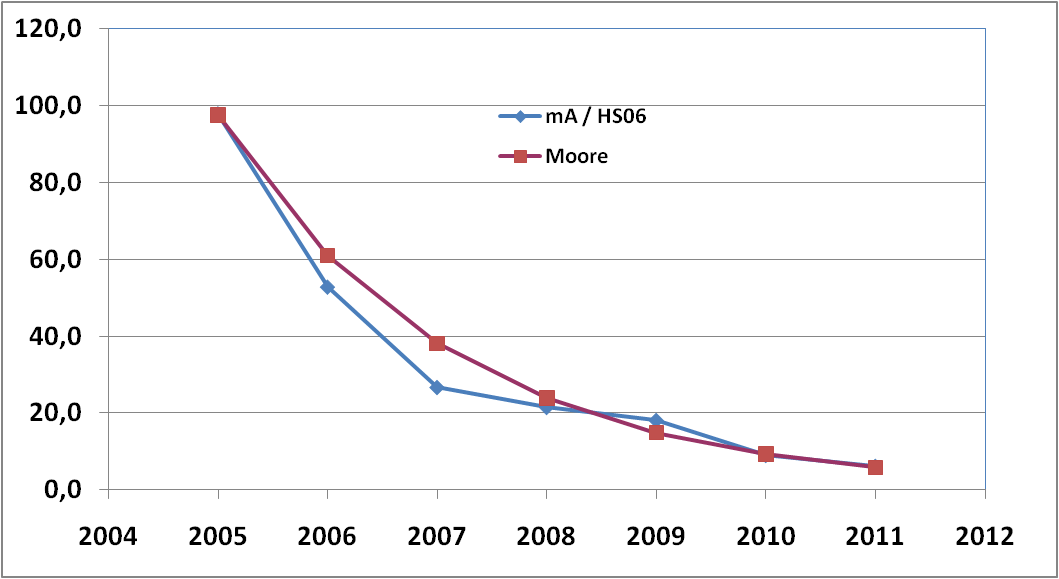 22 novembre 2010
Dimensionnement de la nouvelle salle
~40 groupes ayant des besoins "standards"
 Respect des engagements par rapport au LHC
 Prévision d'un upgrade du LHC
 Prévision d'une augmentation importante des besoins des astroparticules
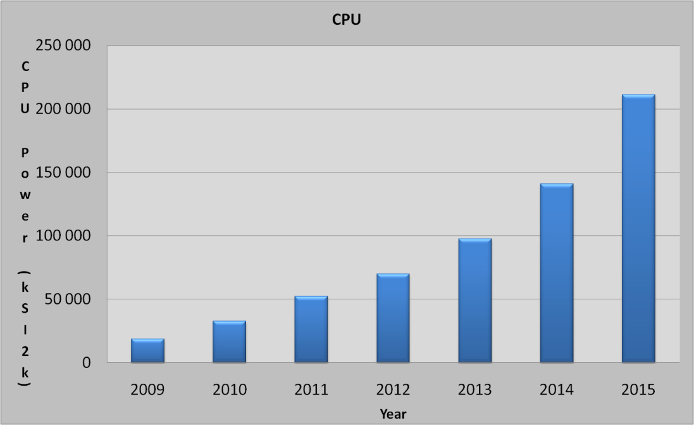 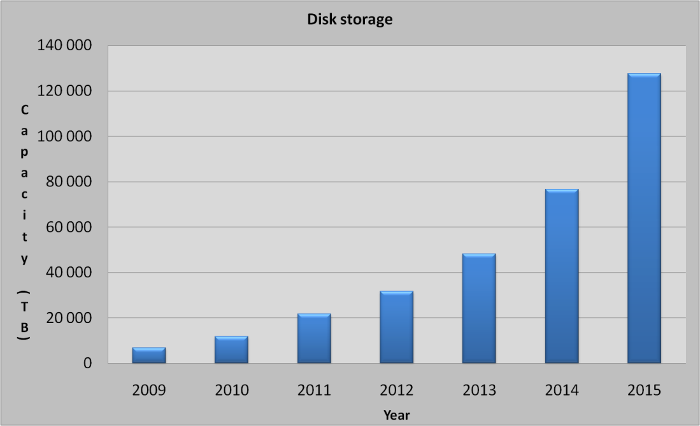 2011 – 50 racks et 600 kW
 2015 – 125 racks et 1.5 MW
 2019 – 216 racks et 3.2 MW
22 novembre 2010
Le projet retenu – Cap Ingelec
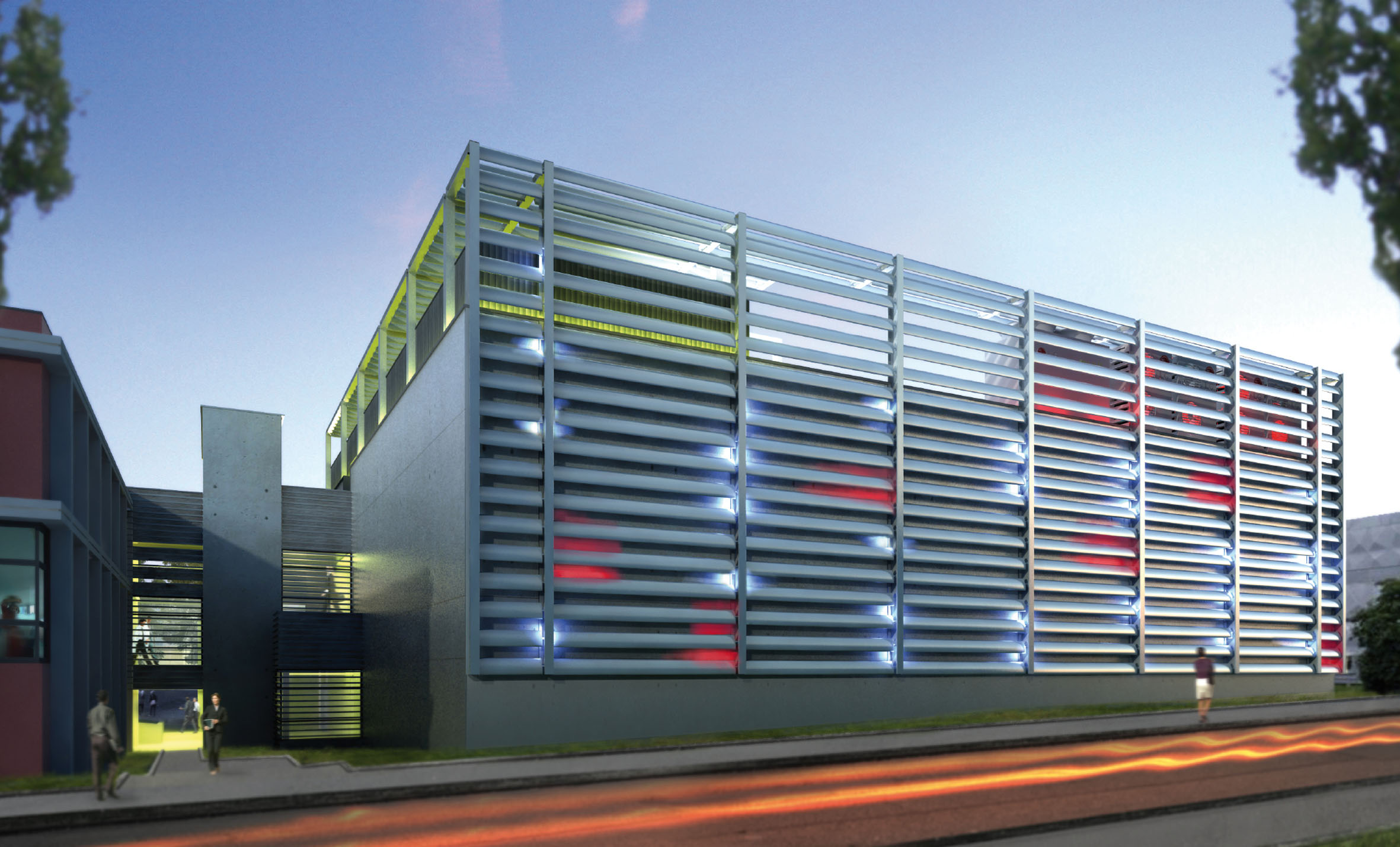 22 novembre 2010
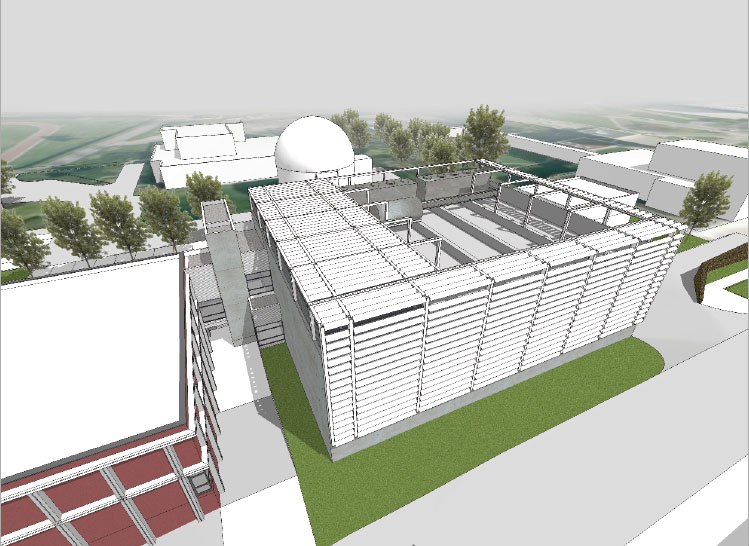 Groupes froids insonorisés sur la terrasse
Poutres retroussées
Pompes
Liaison entre les deux salles + monte charge
22 novembre 2010
Nouvelle salle informatique
Le projet est dans les temps
Salle disponible dès février 2011
Installation des racks refroidis + réseau
Familiarisation avec la nouvelle infrastructure
Migration des workers de l’ancienne salle vers la nouvelle
Rapatriement des workers délocalisés au CINES
Ancienne salle  consacrée au stockage et au réseau dans un premier temps
22 novembre 2010
Difficultés du moment…
Départ de 3 personnes du groupe support
LHCb – ATLAS - CMS
Si vous connaissez des personnes qui pourraient être intéressées, n’hésitez pas…
Problème de stabilité
AFS  ATLAS et LHCb
SRM / dCache  ATLAS particulièrement impacté
Architecture complexe et fragile
Expériences certainement pas encore matures
Il faut trouver la bonne architecture
Nécessité de travailler en relation étroite avec les expériences et les développeurs (dCache notamment)
22 novembre 2010